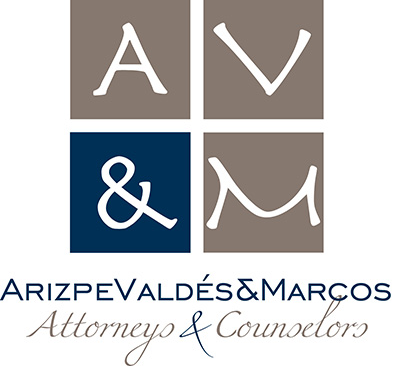 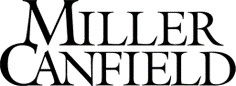 IN ASSOCIATION WITH
“Doing Business in Mexico”
2024
1
STEPS to Incorporate a Local/Mexican Company with Foreign Investors.
Step 1
Step 2
Step 3
Step 4
Step 6
Step 5
5 business 
days*
5 business 
days*
5 business 
days*
5 business 
days*
5-10 business 
days*
Filing for Tax ID and Electronic Tax Signature (local address and legal representative is needed)
Select Type of Company
Drafting Charter Documents (Bylaws)
Granting of a Power of Attorney (Proxy)** 
And KYC for Notary Publics file**
NewCo´s Corporate Name Request and Approval
Formalization of Incorporation Charter before Notary Public
Registration of NewCo before State Public Registry of Commerce and Foreign Investment Registry Office
*Estimated times may vary. In our experience takes up to 5 to 7 weeks approximately.
** This step may be avoided in the event that the shareholder/partner appears before the Notary Public in Mexico (in case of individuals). 
*** In case that shareholders/partners of the Mexican entity are companies, the Notary Public will request information for the beneficiary controller (individual(s)).
Purchase OR LEASE of a REAL ESTATE PROPERTY ©
Step 5
Step 3
Step 1
Step 2
Step 4
Step 6
Step 7
Step 8
1 - 2 days*
15 – 30 days*
15 days*
1 - 5 days*
15 - 30 days*
5 - 10 days*
5 days*
15 - 20 days*
Notice to the Public Registry of Property to secure property. (only applies for Purchase Agreement)
Register the purchase of real estate property agreement before the Public Registry of Property.
Inspection to the property
Due Diligence: 
Property Title (Title Chain Property) 
No encumbrance certificate.
Tax property duly paid.
Utilities duly paid.
Zoning Permit.
Formalization of the purchase agreement before Notary Public or execution of lease agreement
Negotiation and drafting of the purchase or lease agreement.
Notice to Cadastrial Office of new owner of the real estate property.
Negotiation and drafting Letter of Intent
Estimated times may vary. In our experience it takes 4-14 weeks to close a real estate transaction.
INITIAL PERMITS, LICENSES AND/OR AUTHORIZATIONS REQUIRED  when purchasing a real estate property AND BUILDING A FACILITY and START OPERATIONS IN MEXICO. ©
*Estimated times may vary. 
Note: It may be required additional permits, licenses and/or authorizations.
Step 1
Step 2
Step 4
Step 3
15 - 25 business days*
40 -60 business 
days*
45 - 60 business 
days*
20 - 45 business 
days*
Construction License
(Municipal)

Clearing Trees Authorization
(Municipal)

Environmental Impact Authorization for the operation 
(State or Federal)

If required, Environmental Risk Authorization for operation
(State or Federal)
Registry as Special Waste Generator for operation
(State)

Registry as Hazardous Waste Generator for operation
(Federal)

Registry for the water discharge for operation for operation
(State or Federal)

Approval from Civil Protection Agency for Operation
(Federal)

Operation License
(Municipal or State or Federal)
Environmental Impact Authorization for construction 
(State and Federal)

Change of forestry land use authorization (Federal)

Authorization from the Civil Protection Agency
(Municipal or State)

Registry as Special Waste Generator for Construction
(State)
Zoning Permit
(Municipal)

Road Alignment and Official Number
(Municipal)

Feasibilities of Water, Energy and Natural Gas
IMMEX PROGRAM (STANDARD IMMEX).
ESTIMATED TIMELINE
10 – 15 business 
days*
3 - 5 weeks*
(Gathering and reviewing information which includes items 2-5)
10 – 15 business days*
8
9
5
1
2
6
3
7
4
Request of additional info from Ministry of Economy and response of the request, if any
Affidavit formalized before Notary Public
Classification in Mexican HS Codes of machinery, raw materials to be imported and products to be exported
Ownership title of the property or Lease Agreement (more than 12 months)
.
Tax Compliance Letter of the Company and Electronic taxpayer password/code signature (FIEL)
Final response from Ministry of Economy
Maquila Agreement
Electronic Filing of the application
Detailed Investment Program in Mexico.
*Estimated times may vary.
VAT Certification.
ESTIMATED TIMELINE
1 – 5 business days*
10-15 
business 
days*
30 – 40 business 
days*
30 – 40 business 
day*
3 - 5 weeks*
(Gathering and reviewing information which includes items 1-9)
8
12
11
1
2
14
10
13
3
7
6
4
9
5
Tax Compliance Letters and taxpayer inbox
Government  requirements
notice (Internal criteria)
Principals Officers and Directors of the Company proof of no record actions (last 3 years)
Government visit (full day inspection)
Importers Registry and sector registry current
.
.
Proof of Inventory
Control software System (Annex 24 and 31)
Response to the Government request (SAT)
Affidavit formalized before Notary Public
Evidence of operations abroad for the last 12 months
Final response from SAT
Electronic Filing of the application + payment of $1500 USD Approx.
Electronic Accounting system should be current
Employees registration and payment of contributions (10 employees)
Evidence of 
raw material suppliers in Mexico for the last 12 months
*Estimated times may vary.
6
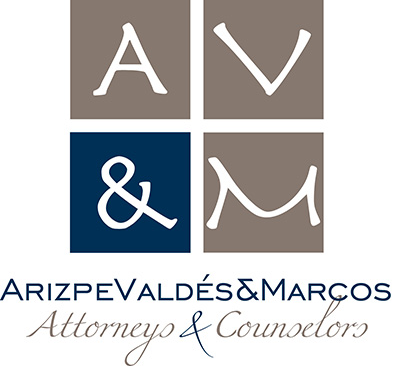 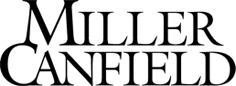 in association with
Presented by:
Miguel Ángel Valdés Faz (mvaldes@avmlaw.mx)

                     
AVM’s Monterrey Office
Avenida Ricardo Margain Zozaya # 315, Colonia Santa Engracia, Piso 3, Oficina A, Torre CHROMA, San Pedro Garza García, Nuevo León, México, C.P. 66267

AVM’s Saltillo Office
Periferico Luis Echeverría #443
Torre Elite, Piso 9-4
Col. República Poniente, Saltillo, Coahuila
7